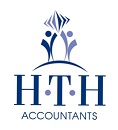 HTH Accountants
Pandemic Payment Income Tax Liabilities
When the TWSS and PUP schemes were introduced 10 months ago and although the government did mention the future tax implications of these payments, it may not have been clear with all the noise of the pandemic restrictions that employees would be receiving a tax bill this year as these payments were not taxed at source.

Revenue have confirmed that the TWSS payments are subject to Income Tax and Universal Social Charge (USC) and these liabilities will be due from the end of 2020.  Note: the TWSS scheme was in operation until the 31st August 2020.  

Pandemic Unemployment Payments (PUP) are currently subject to Income Tax only, however this may change for future payments.

This week liability statements will be available at the end of this week.
11th January  2021
Use this link to see information videos that Revenue have  prepared to help access myAccount
https://revenue.ie/en/corporate/communications/eoy-information-for-employers-and-employees/important-end-of-year-information-for-employees.aspx
When the Preliminary End of Year Statement is available, you will have an opportunity to update your personal record in myAccount. You can do this by completing an Income Tax Return to:
declare any additional income
and
claim any additional tax credits due, such as qualifying health expenses or the Stay and Spend Credit.
 
The additional information that you provide may impact your final IT or USC position.
It is believed that Revenue will be running a national media campaign with further details and information.  If we can be of assistance with any of your queries, don’t hesitate to give us a call.
What happens if you owe Income Tax?
You can either fully or partially pay any Income Tax liability through the  Payments/ Repayments' facility in myAccount.

Alternatively, Revenue will collect the full or any remaining liability, interest free, by reducing your tax credits over four years (2022 to 2025).
Note: the reduction of tax credits will start in January 2022 and will be payable over 4 years interest free.
Stay safe, stay well.

Kieran